Конкурс «Лучшая школьная библиотека»
МБОУ 
«СОШ с.Садовое им.А-Х.Кадырова»
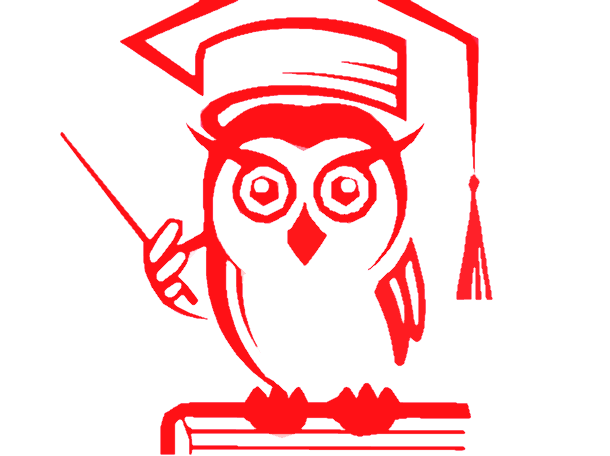 Педагог-библиотекарь
Тазбиева З.Х.
Паспорт школьной библиотеки
.
Общие сведения   
1.2.Этаж – на втором этаже
1.3.Общая площадь –283   кв. м.
1.7.Наличие читального зала: да, нет, совмещен с абонементом (нужное подчеркнуть)
1.8.Наличие книгохранилища для учебного фонда: да, нет, совмещен с абонементом (нужное подчеркнуть)
1.9.Материально-техническое обеспечение библиотеки (оборудование, наличие средств автоматизации библиотечных процессов и др):
 
 График работы библиотеки
С 09..00 до 16.00. Выходной:  воскресенье
 Сведения о фонде
- Основной фонд библиотеки (экз.) – 18583
- Художественная и методическая  литература (экз.) – 281     
- Расстановка библиотечного фонда в соответствии с ББК: да, нет, частично
- Учебный фонд библиотеки  (экз.) – 10182
МЕРОПРИЯТИЯ, ПРОВЕДЕННЫЕ В МБОУ СОШ с.САДОВОЕ им. а-х. кадырова
Конкурс «Лучший читатель»;
Книжная выставка;
Общешкольное  мероприятие
 «Всероссийский день  библиотек;
 Экскурсия в библиотеку.
Лучший читатель
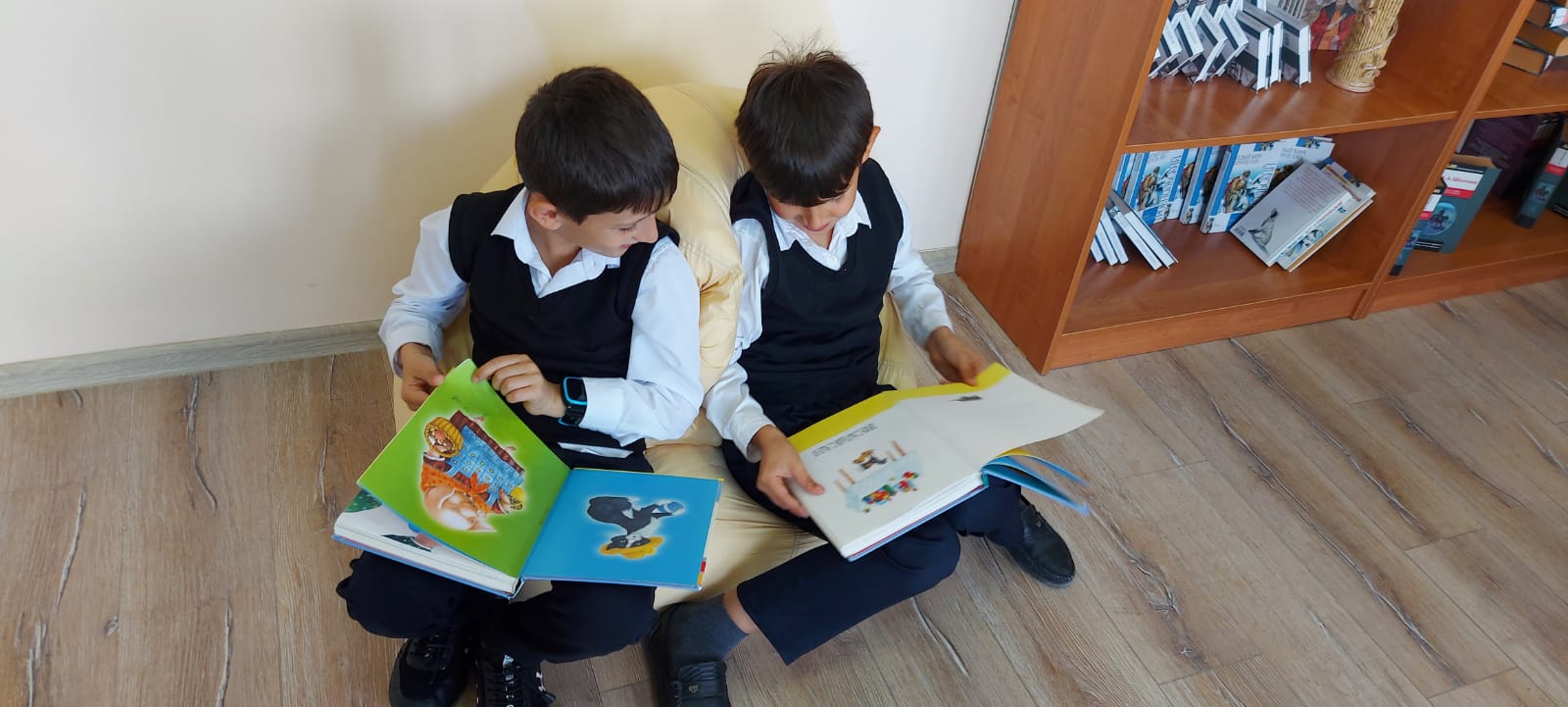 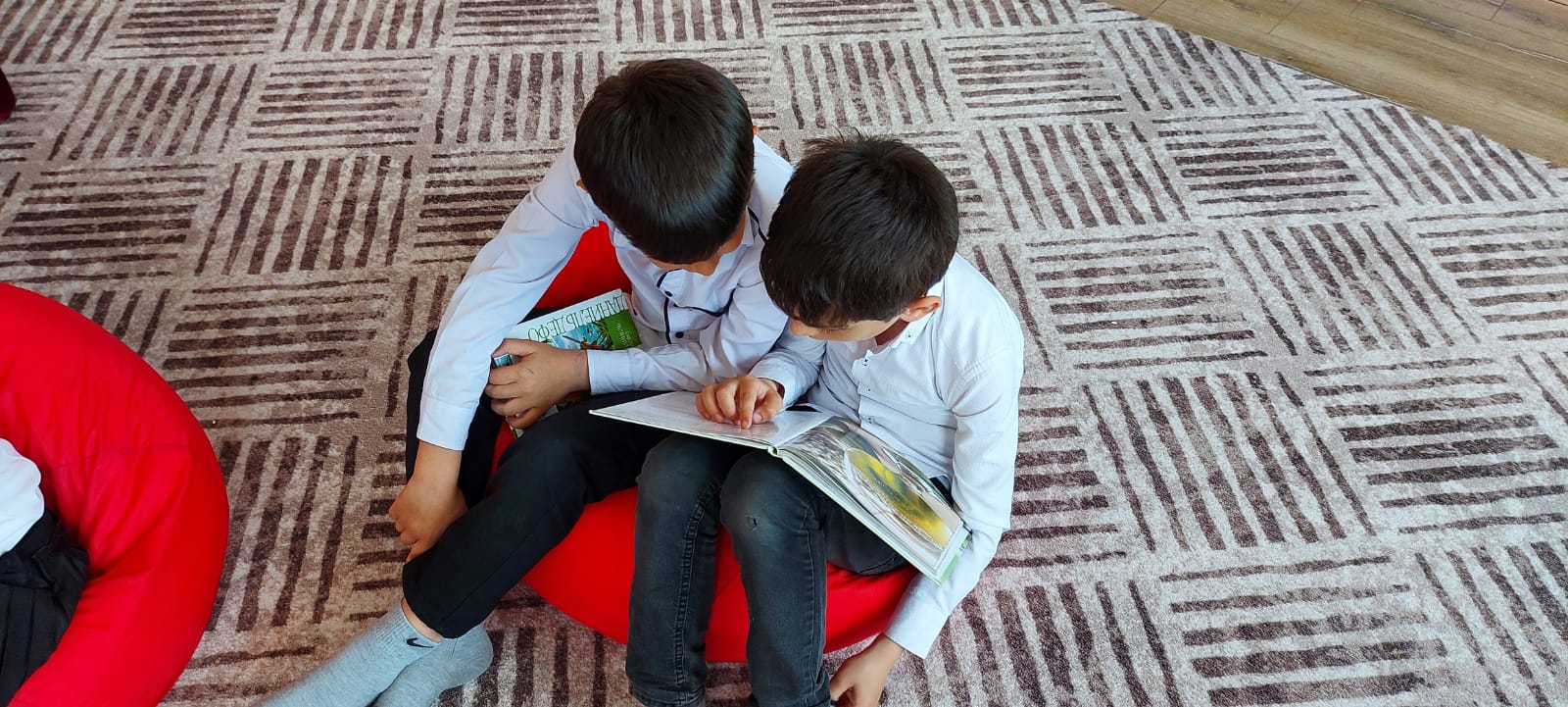 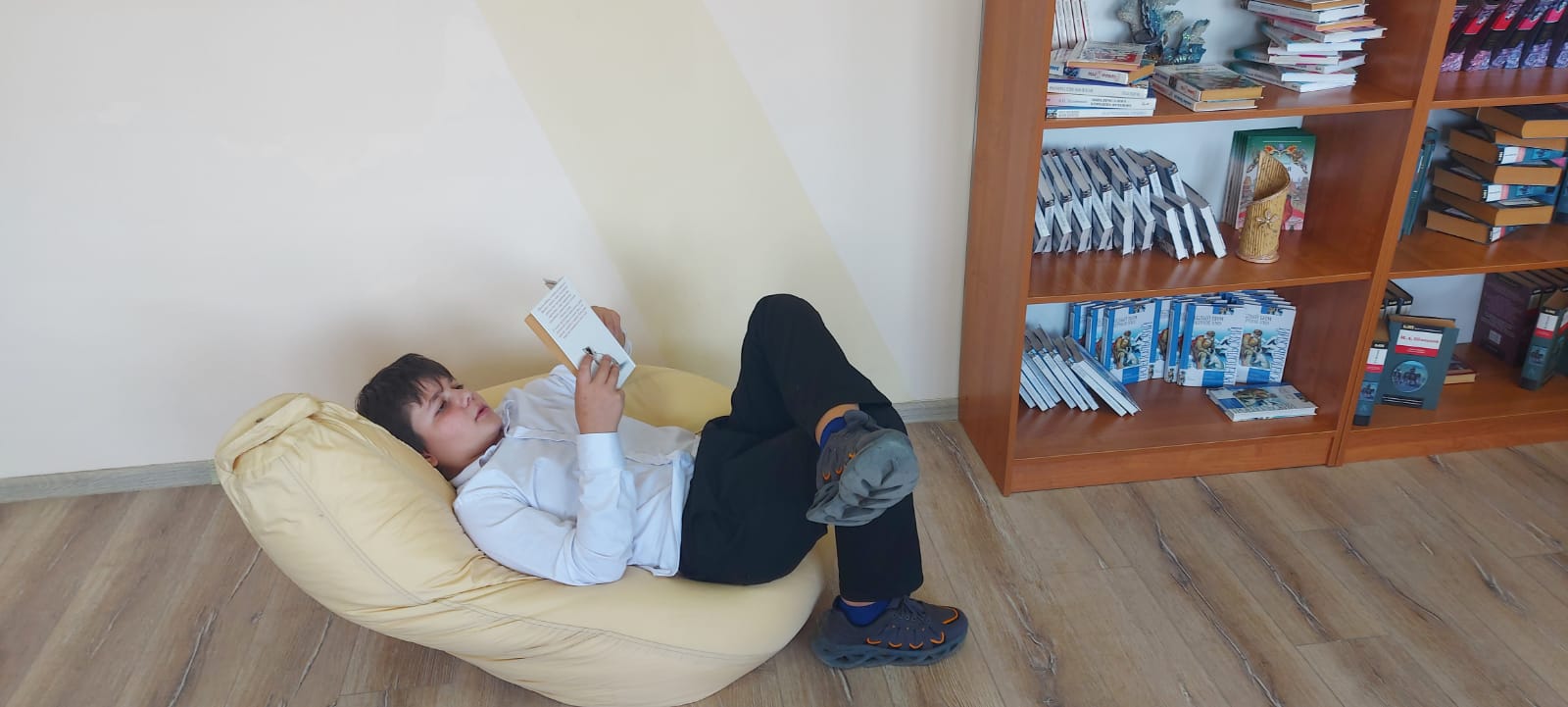 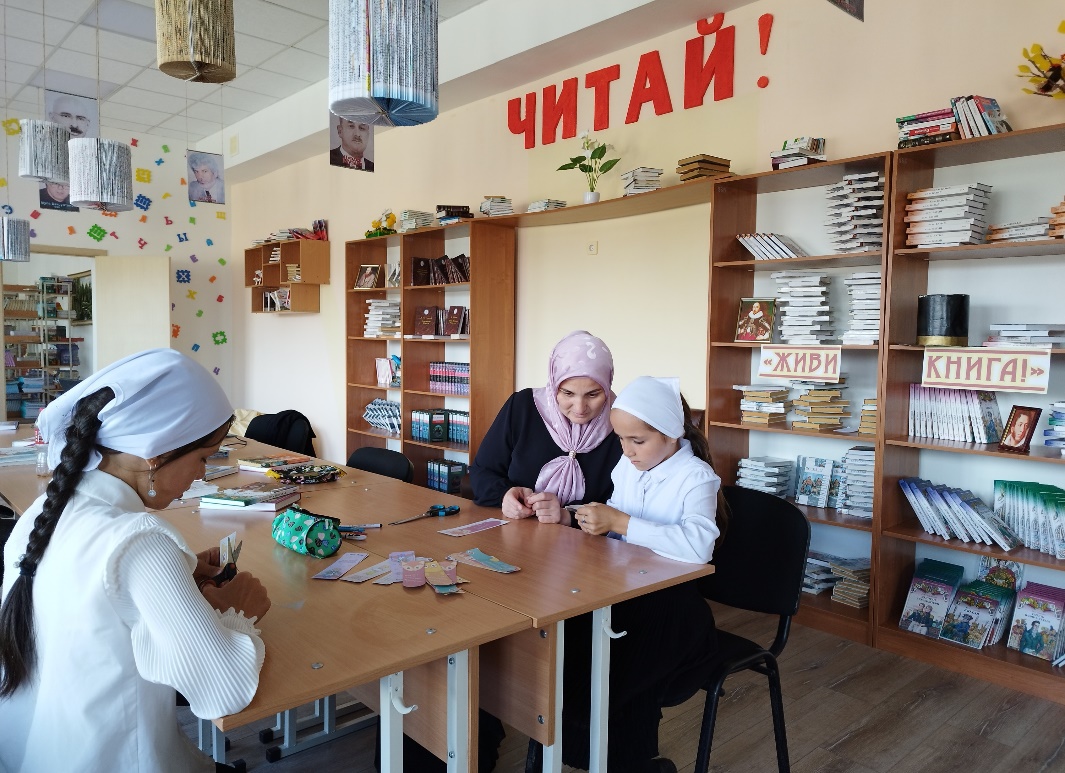 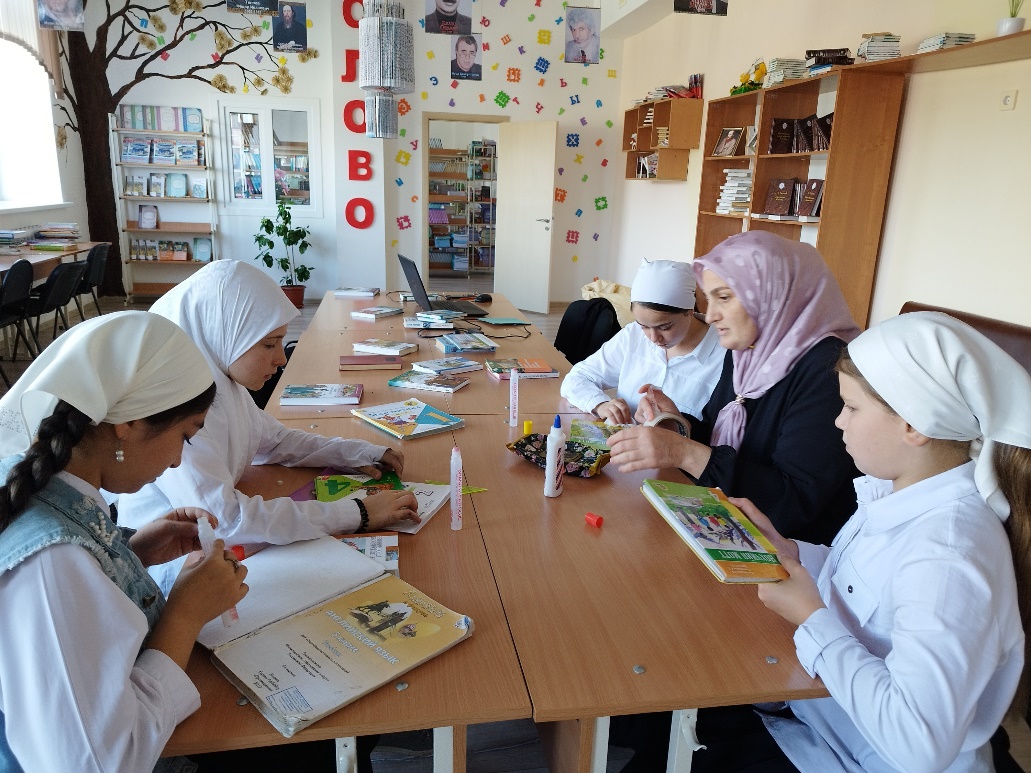 Книжная  выставка
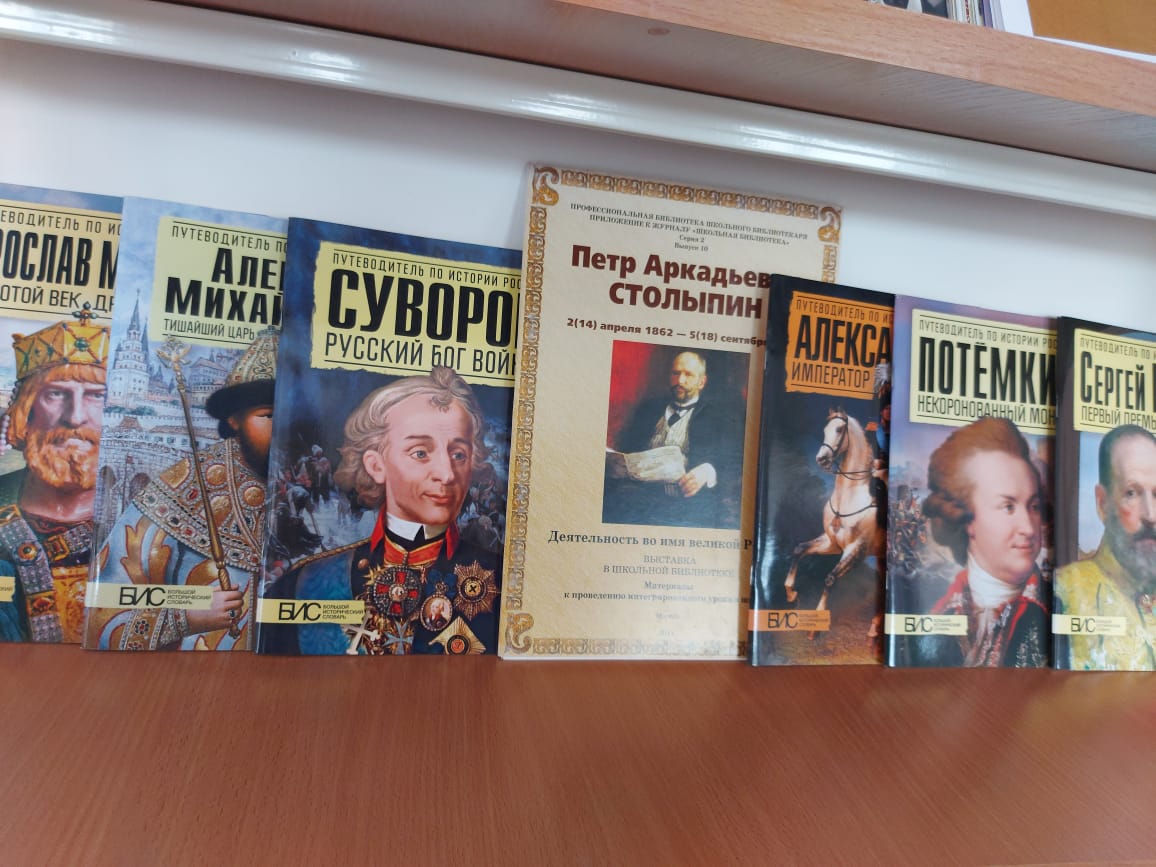 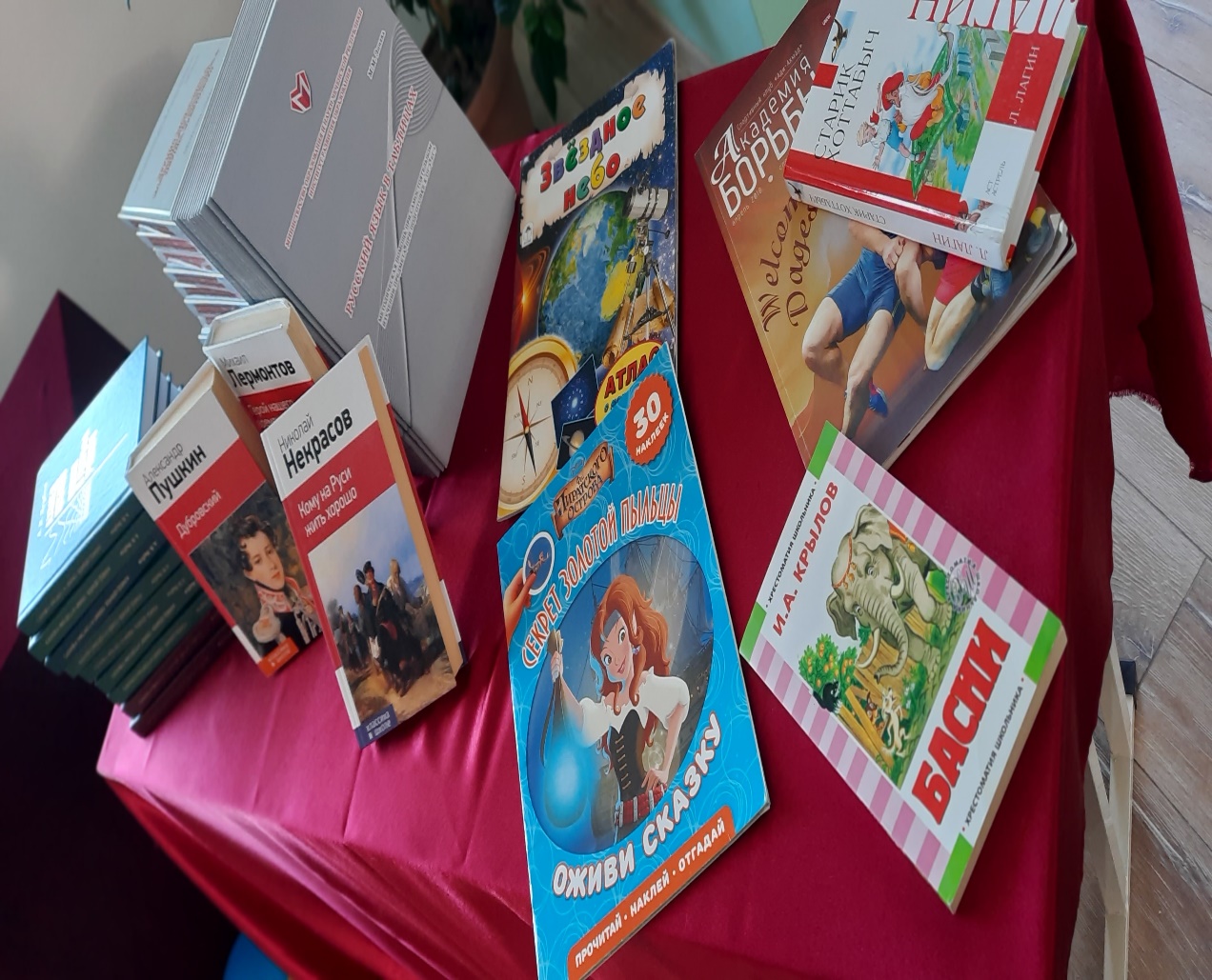 «Экскурсия в библиотеку»
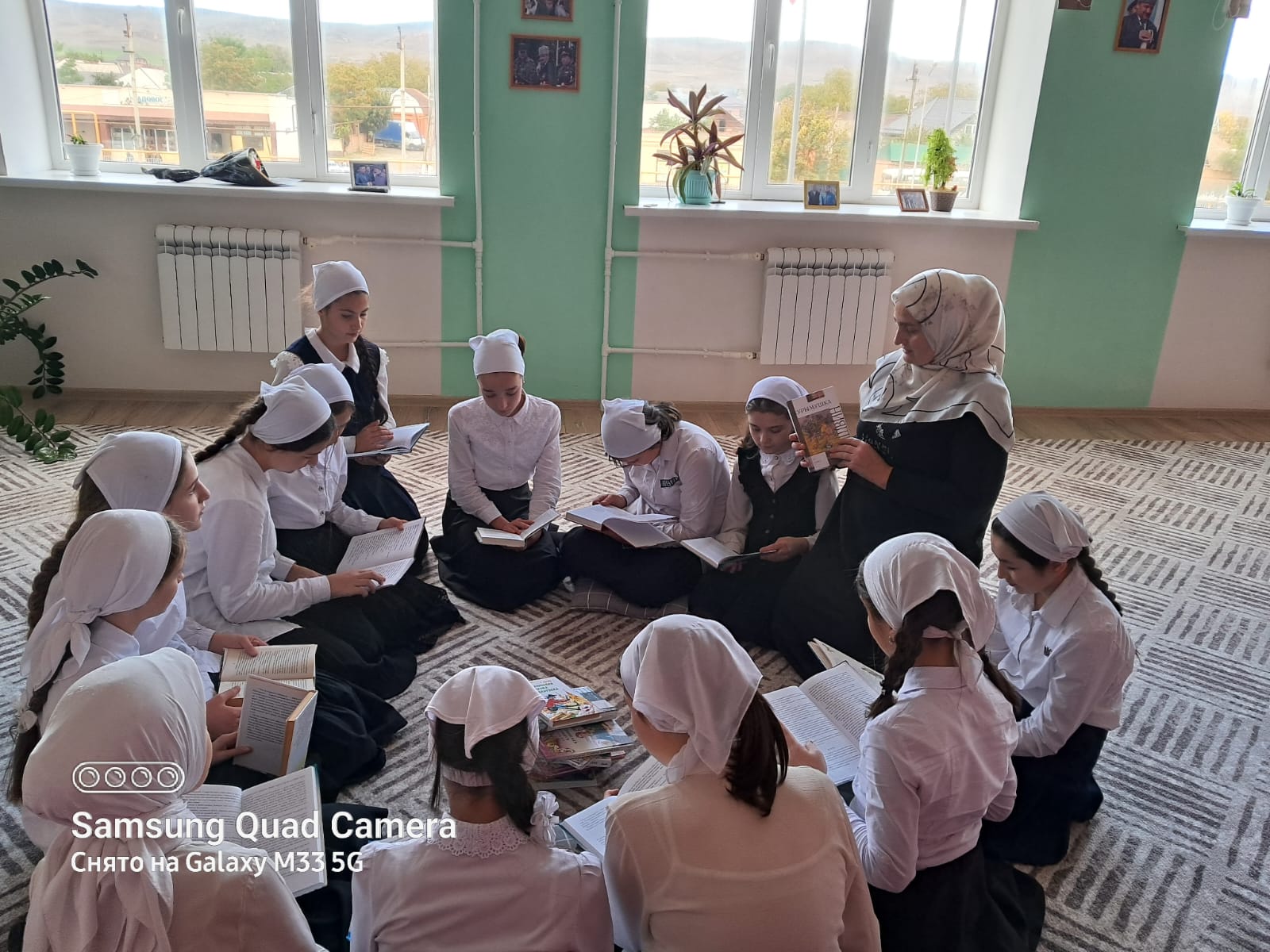 КОНКУРС ЧТЕЦОВ
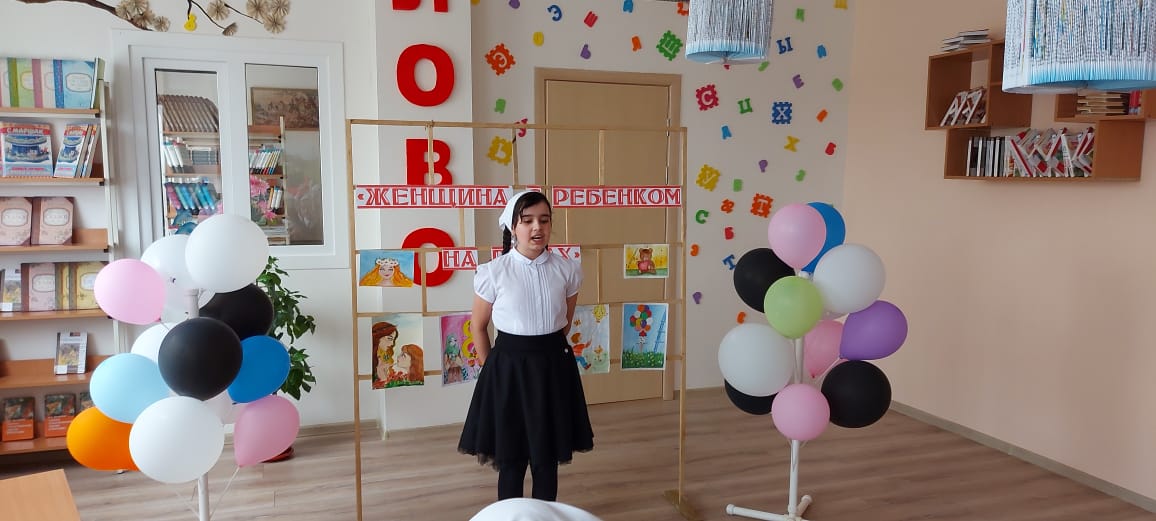 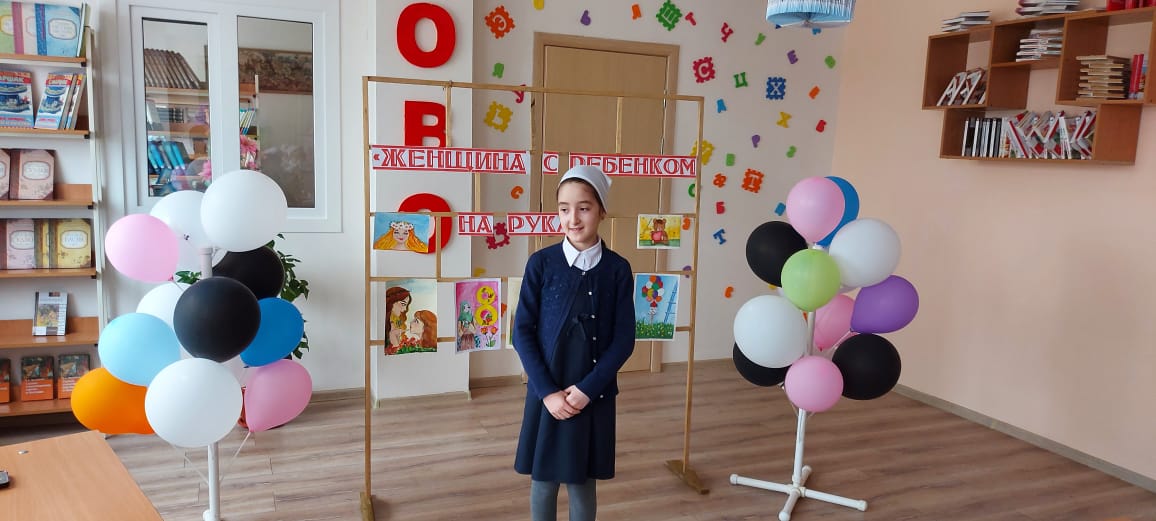 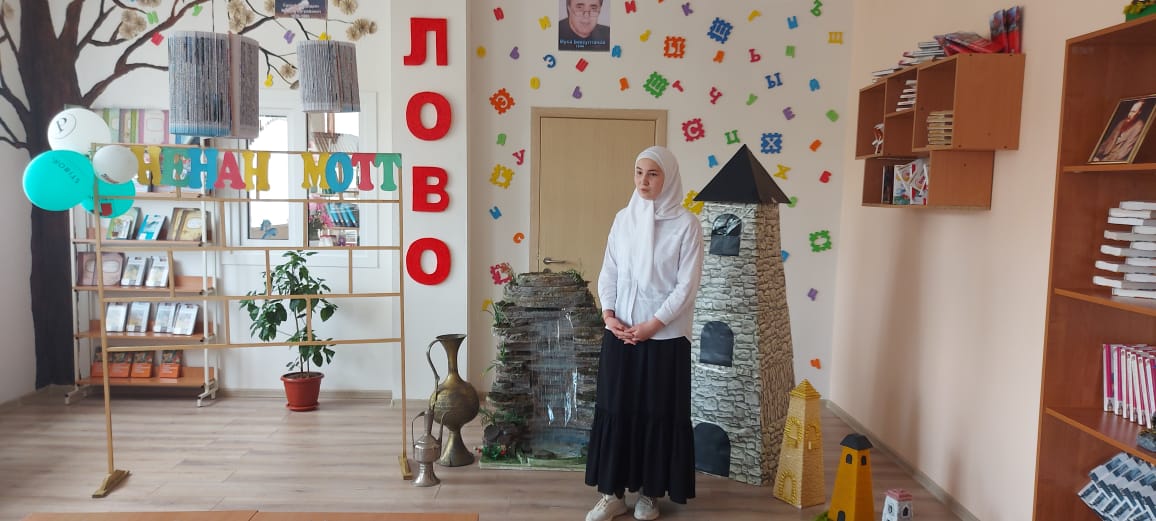 Проект:
 «Подари книгу библиотеке»